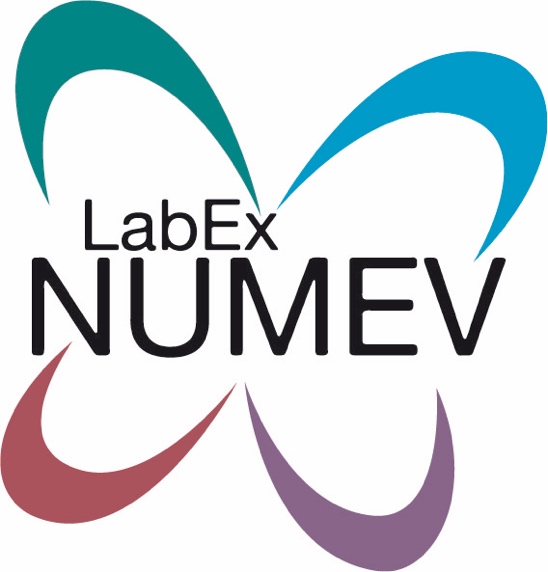 1
2